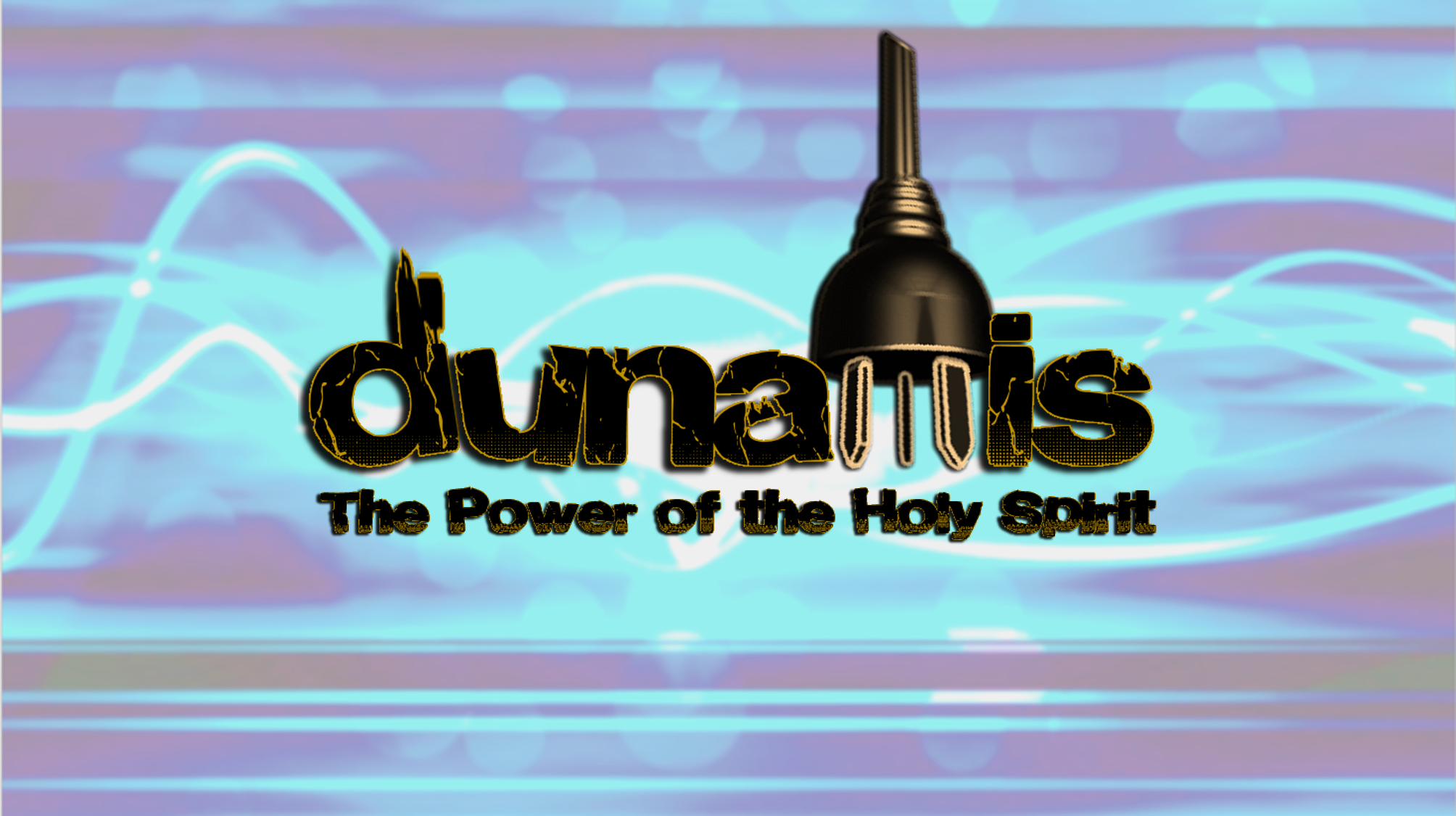 Week 1: Resurrection Power
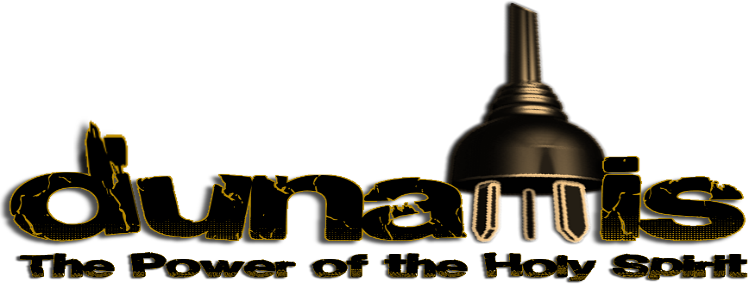 Luke 24:46-49
46 He told them, “This is what is written: The Messiah will suffer and rise from the dead on the third day, 47 and repentance for the forgiveness of sins will be preached in his name to all nations, beginning at Jerusalem. 48 You are witnesses of these things. 49 I am going to send you what my Father has promised; but stay in the city until you have been clothed with power from on high.”
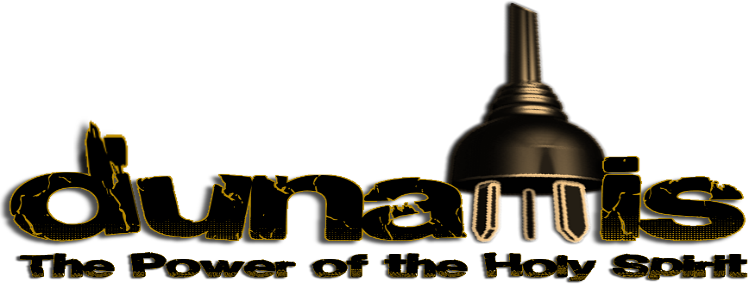 dunamis
(miraculous) power, might, strength; the ability to perform
When we reach to Him, His power touches us 
His power is in us when we move
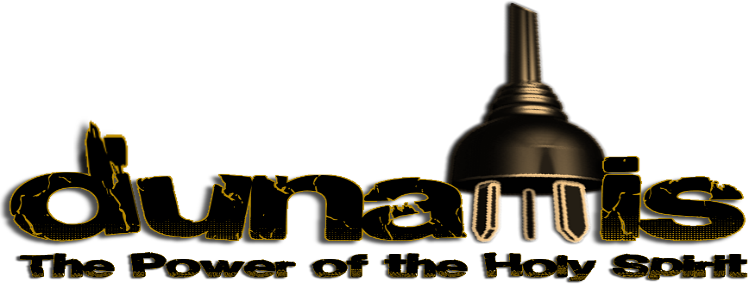 Romans 8:9-11 (NLT)
9 But you are not controlled by your sinful nature. You are controlled by the Spirit if you have the Spirit of God living in you. (And remember that those who do not have the Spirit of Christ living in them do not belong to him at all.) 10 And Christ lives within you, so even though your body will die because of sin, the Spirit gives you life because you have been made right with God.
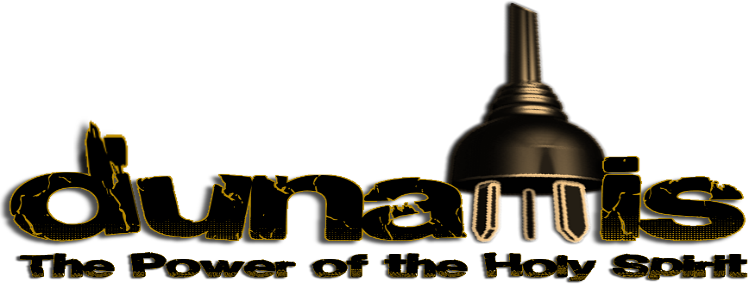 Romans 8:9-11 (NLT)
11 The Spirit of God, who raised Jesus from the dead, lives in you. And just as God raised Christ Jesus from the dead, he will give life to your mortal bodies by this same Spirit living within you.
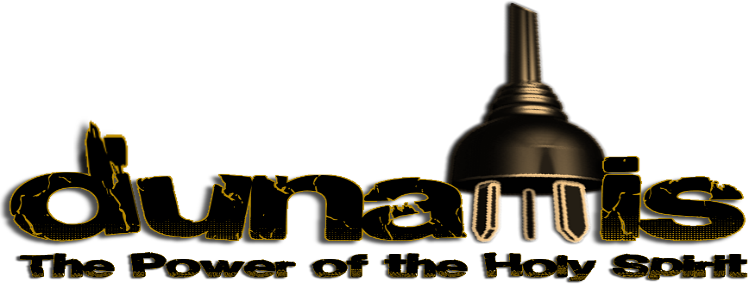 1 Corinthians 15:12-22
If no resurrection, then sin wins!
“The great exchange” –Martin Luther
Romans 4:25 He was delivered over to death for our sins and was raised to life for our justification.
The resurrection shows that God accepted the payment as complete
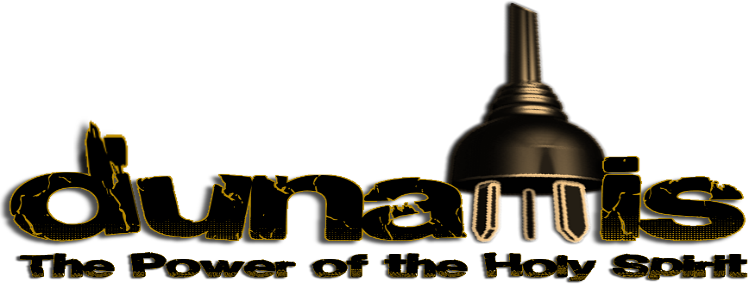 John 3:1-8
Conversion, transformation, alteration
metamorphosis- a change of the form or nature of a thing or person into a completely different one, by natural or supernatural means
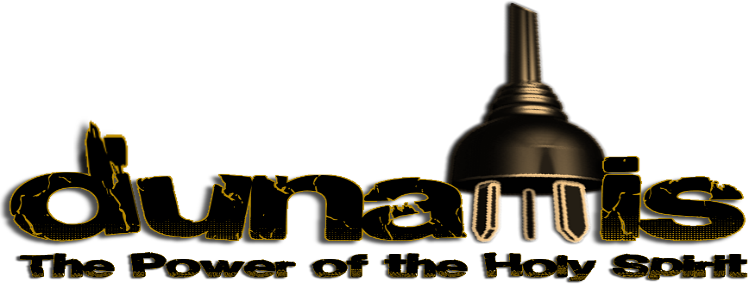 Philippians 3:10-11 (MSG)
I gave up all that inferior stuff so I could know Christ personally, experience his  resurrection power, be a partner in his suffering, and go all the way with him to death itself. If there was any way to get in on the resurrection from the dead, I wanted to do it.
____________ ________________